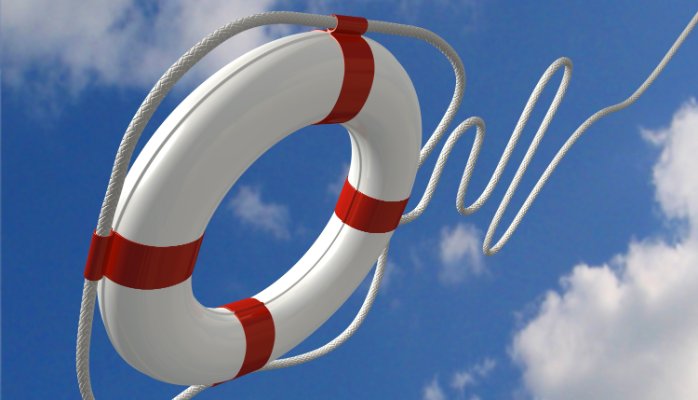 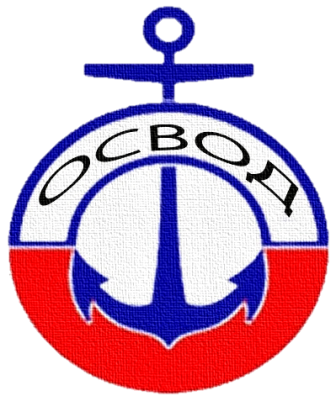 Соблюдение мер безопасности на воде – основа обеспечения сохранности жизни и здоровья граждан
Количество рек и ручьев Минской области
Гибель людей на водах с 2011 по 2022 года
ЧИСЛО
мест массового купания населения, определенных решениями райисполкомов и Жодинского горисполкома на 2012-2023 гг.